Администрация сельского поселения Алябьевский
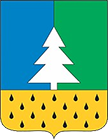 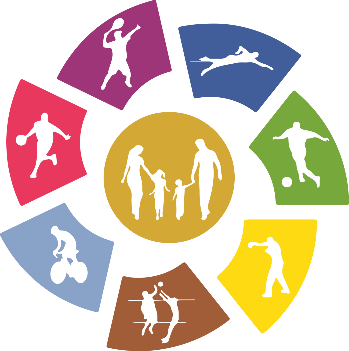 Инициативный проект «Универсальная спортивная площадка»
на территории сельского поселения Алябьевский
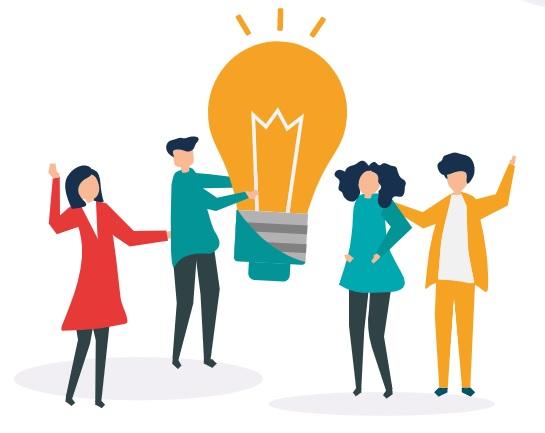 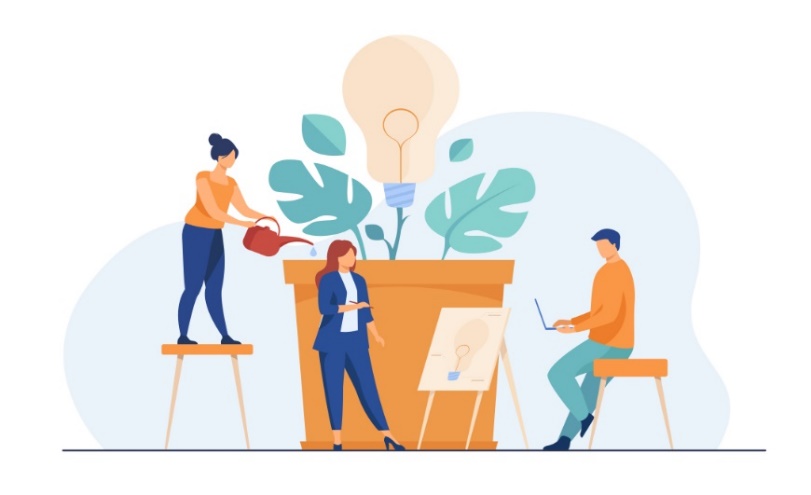 Администрация сельского поселения Алябьевский
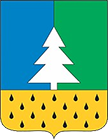 Администрация сельского поселения Алябьевский
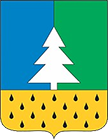 Администрация сельского поселения Алябьевский
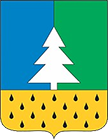 Проект «Универсальная спортивная площадка»
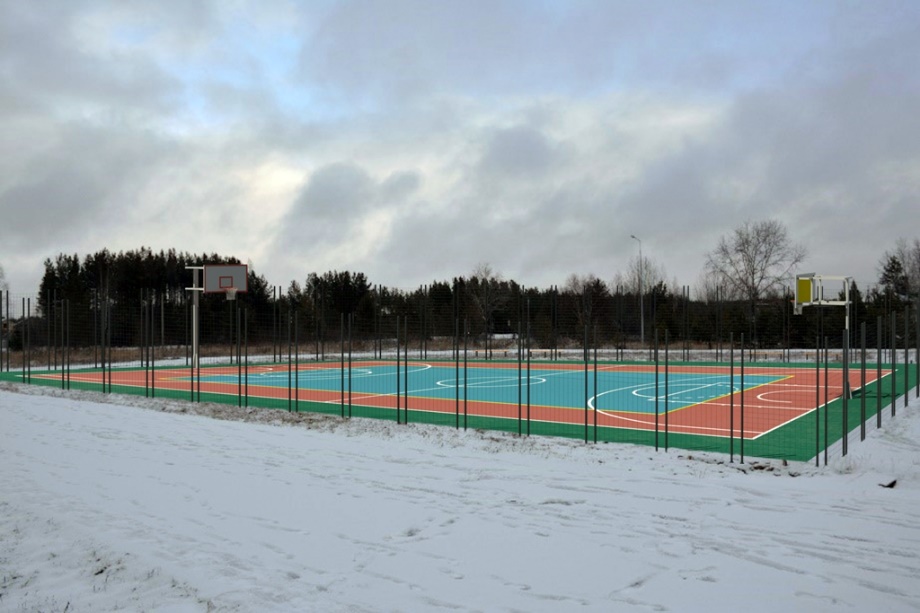 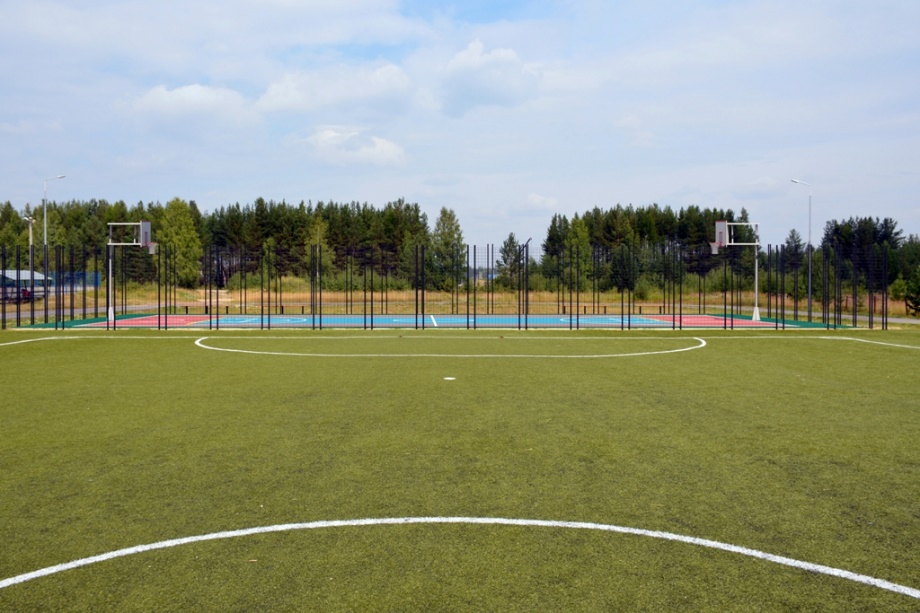 Строительство универсальной спортивной площадки позволит сделать стадион многофункциональным спортивным центром, на котором будут проводится занятия физической культуры по разным видам спорта и проводится официальные муниципальные соревнования, т.к. данная площадка будет отвечать современным требованиям.
Администрация сельского поселения Алябьевский
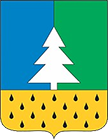 Общая стоимость инициативного проекта
Администрация сельского поселения Алябьевский
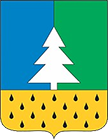 Мероприятия по реализации инициативного проекта
Администрация сельского поселения Алябьевский
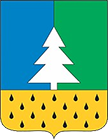 Проведение встречи с жителями сельского поселения по реализации инициативного проекта
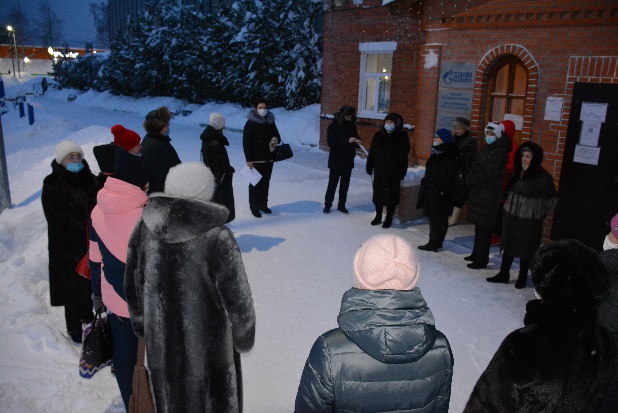 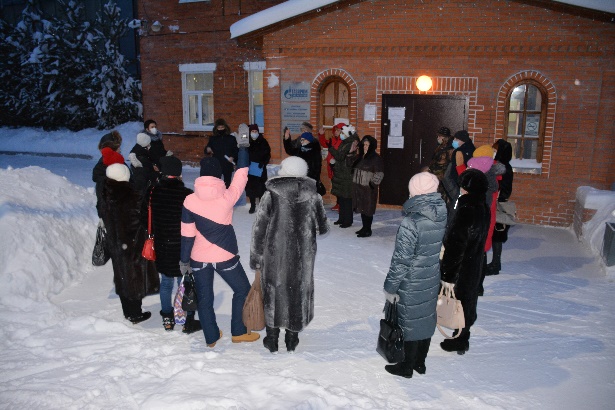 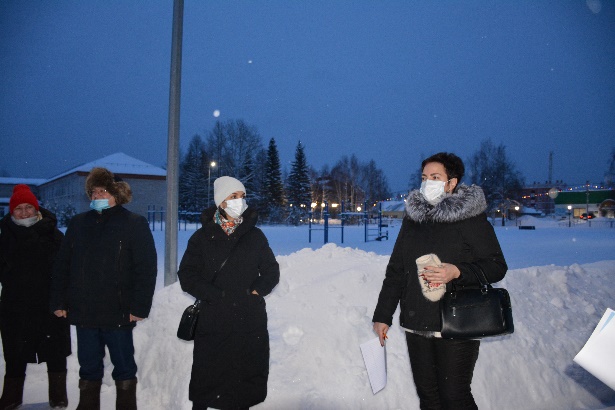 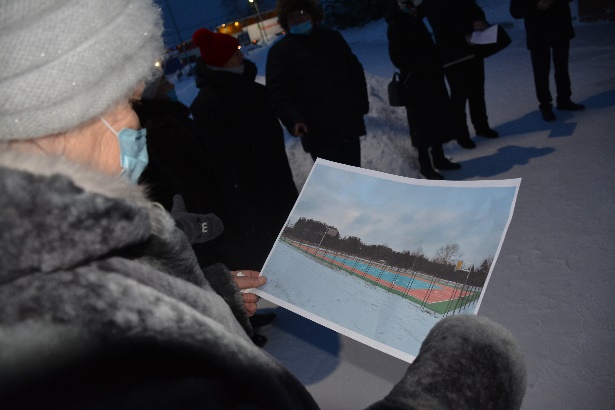 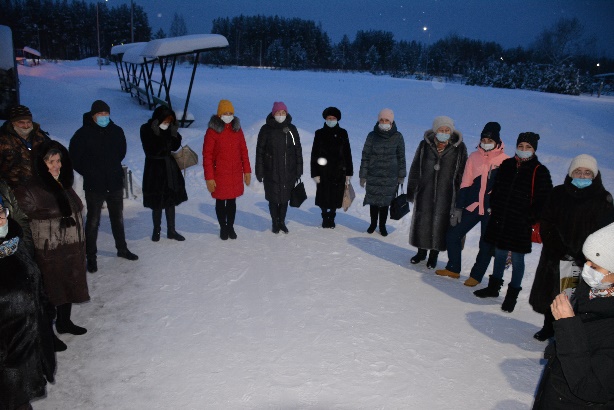 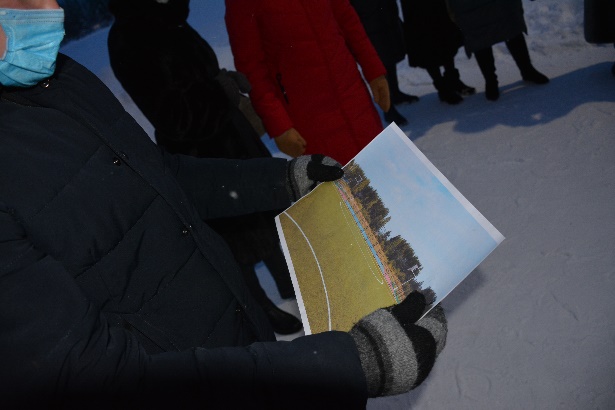 Администрация сельского поселения Алябьевский
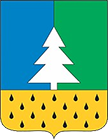